МУНИЦИПАЛЬНОЕ ДОШКОЛЬНОЕ ОБРАЗОВАТЕЛЬНОЕ УЧРЕЖДЕНИЕ
«ДЕТСКИЙ САД № 192»
Для Вас, родители!ИГРЫ С ДЕТЬМИ РАННЕГО ВОЗРАСТА.
Старший воспитатель:
Кокорева Д.В.
Гусева Л.А.
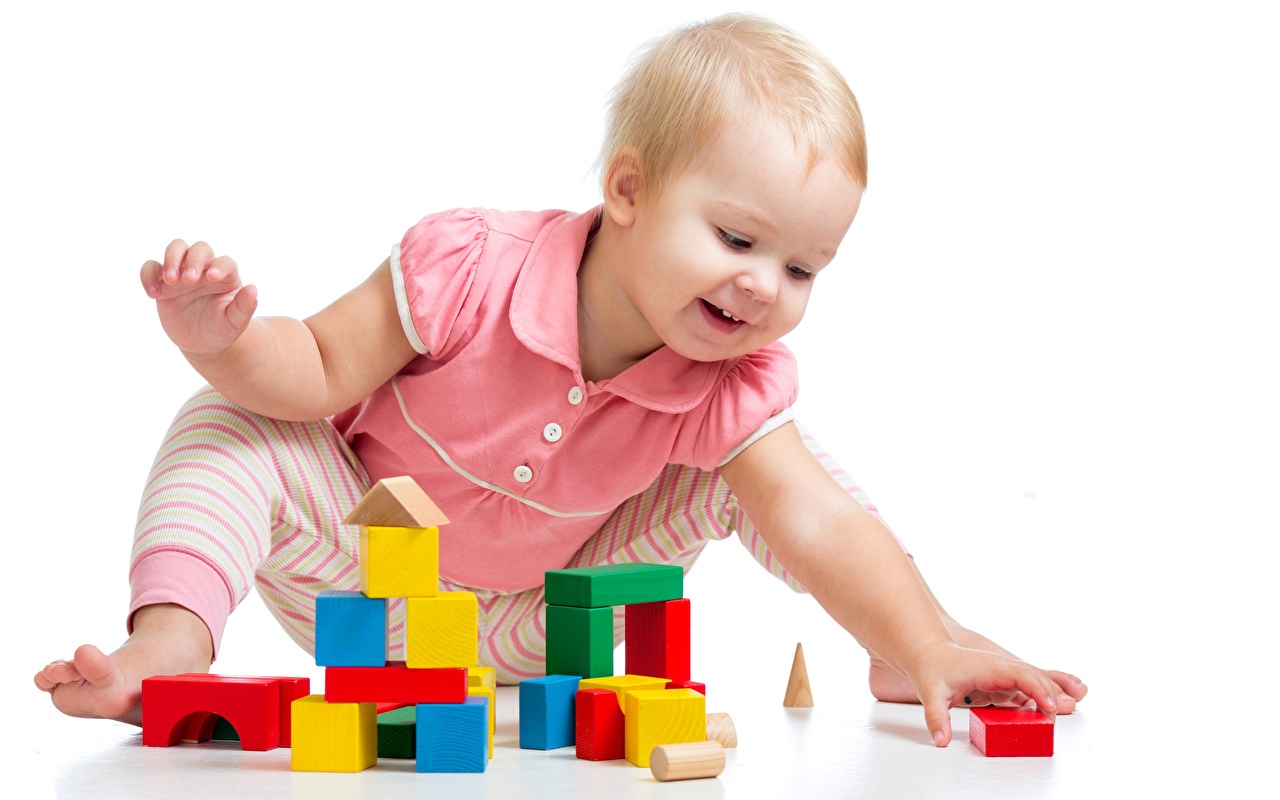 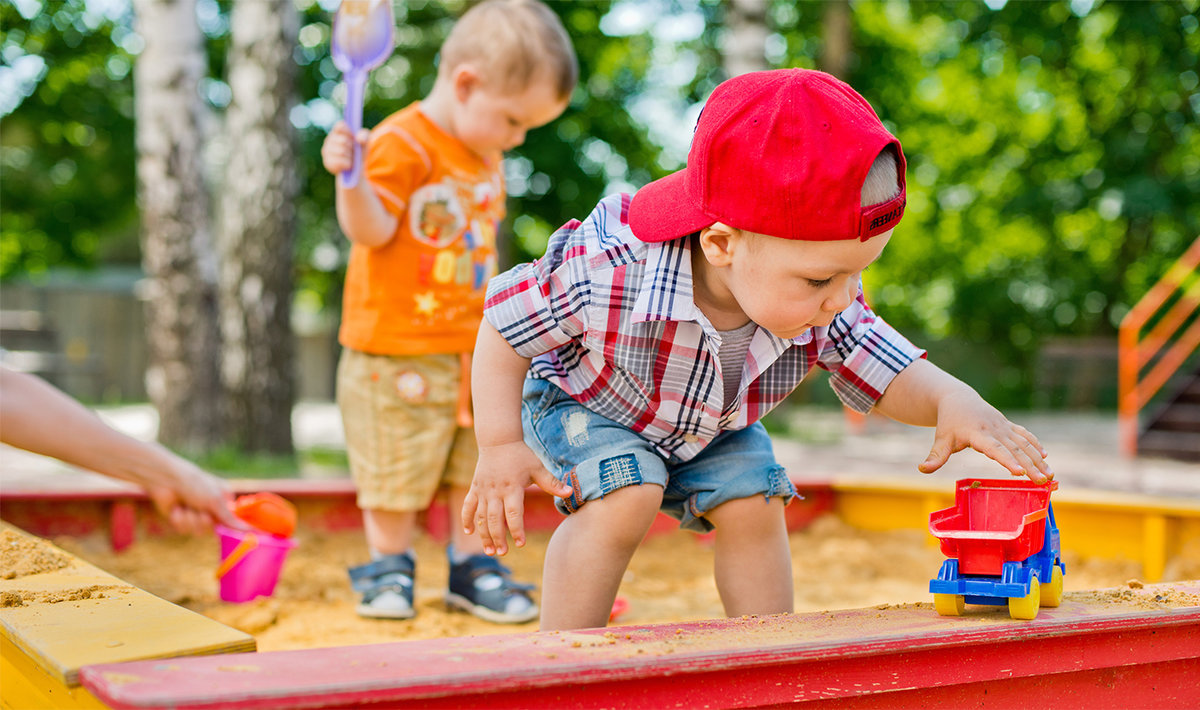 Согласно государственной политике главными воспитателями ребенка являются родители, они оказывают самое большое влияние на развитие ребенка раннего возраста и переоценить это нельзя.


 Национальный проект «Образование», утвержденный президиумом Совета при Президенте Российской Федерации по стратегическому развитию и национальным проектам, предусматривает разработку и внедрение целевой модели инфомационно-просветительской поддержки родителей, включающей создание центров, обеспечивающих получение родителями детей раннего возраста методической, психолого-педагогической, в том числе диагностической и консультативной, помощи.
Дети раннего возраста — деятельны, любопытны, 
искренни, забавны. 
Наблюдать за ними — одно удовольствие. 
Когда ребенку хорошо и спокойно, он развивается. 
Что для этого нужно? 
Прежде всего — обеспечить внутреннее эмоциональное благополучие малыша, для этого необходимо:

— создание для ребенка атмосферы безопасности и комфортной обстановки;
— понимание внутреннего мира ребенка и принятие его таким, какой он есть;
— предоставление ребенку большей свободы и самостоятельности.
ПАЛЬЧИКОВЫЕ ИГРЫ
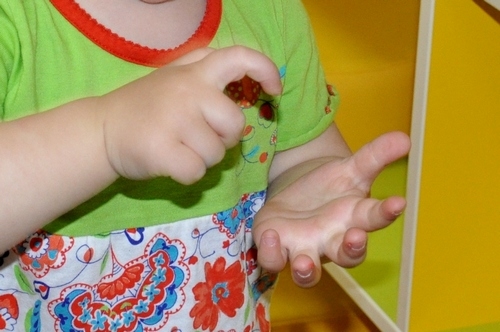 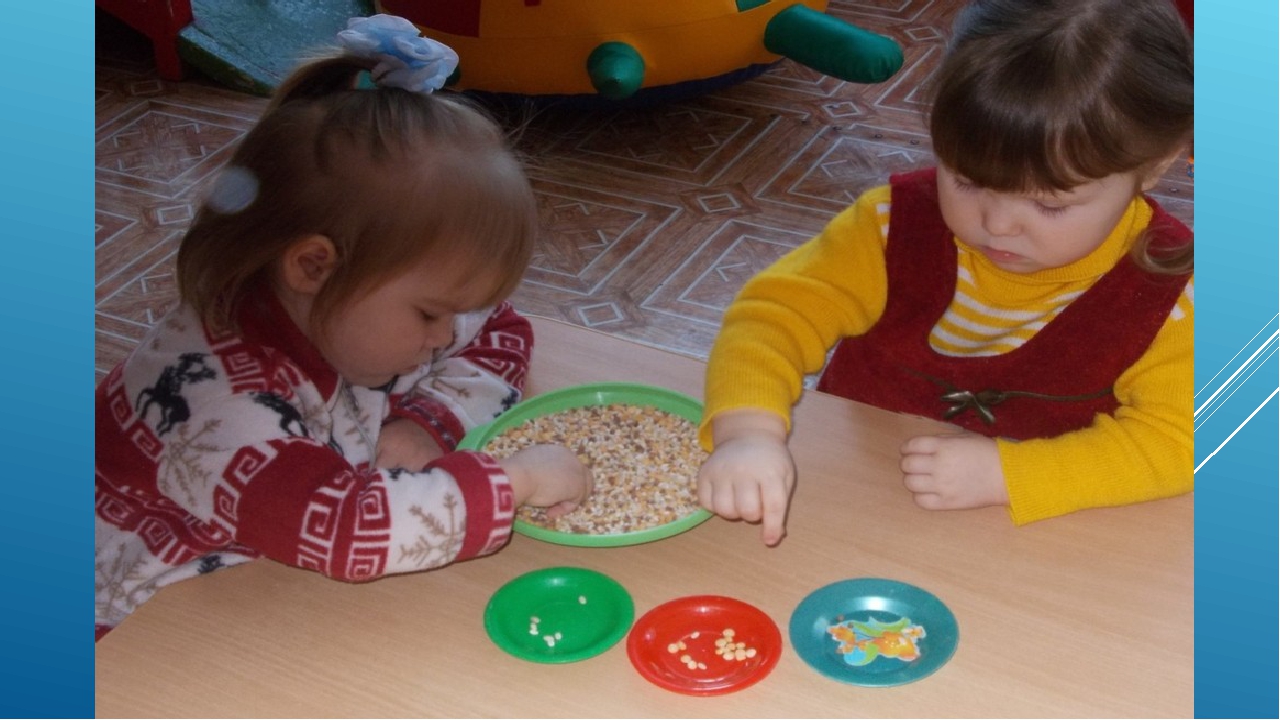 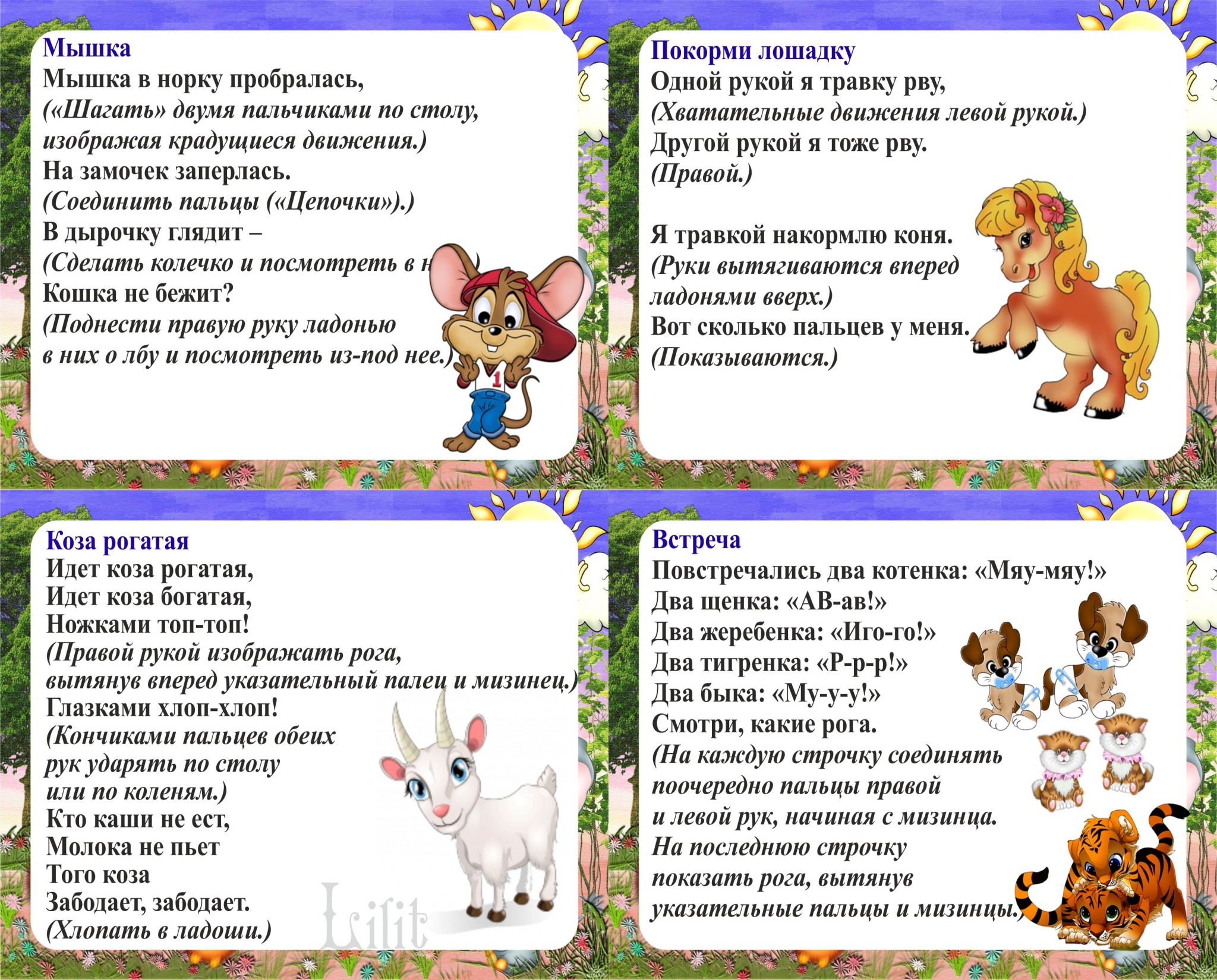 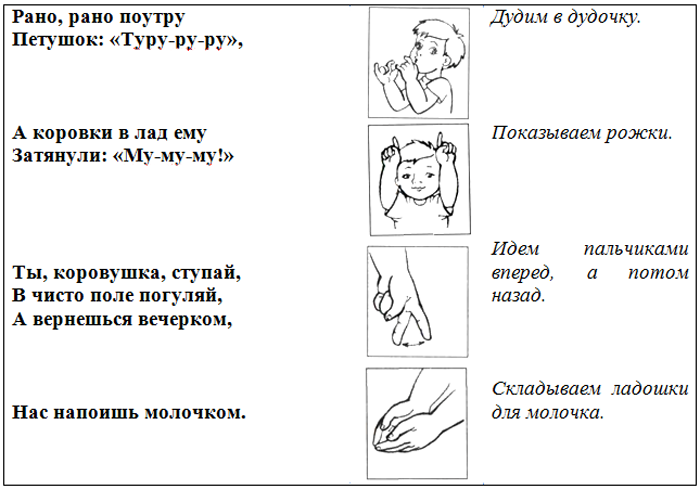 ИГРЫ С ПРИЩЕПКАМИШаблоны для игр с прищепками
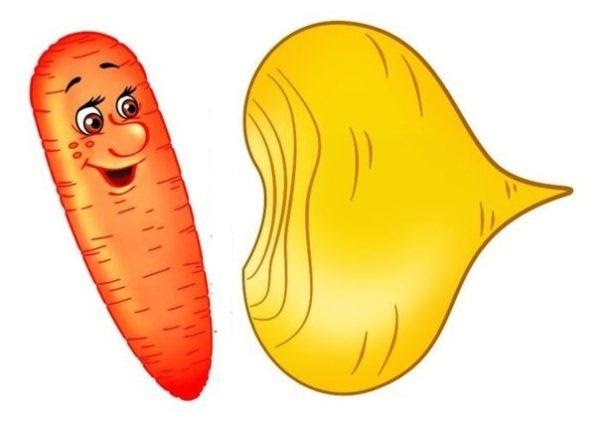 Солнышку детишки сделают новые лучики, а цыплёнку — крылышки
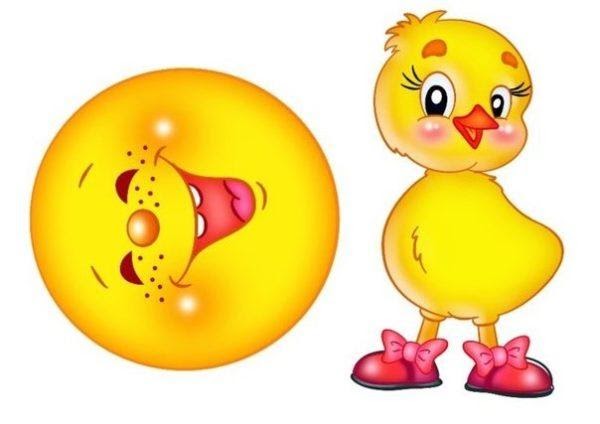 Морковка и репка ждут, чтобы им добавили хвостики
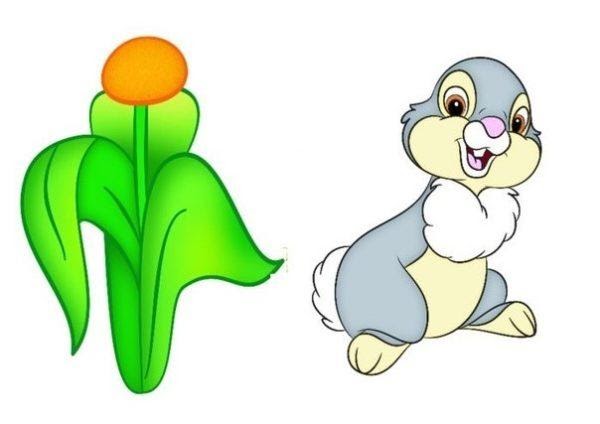 Ёжик потерял свои иголки, божья коровка-усики
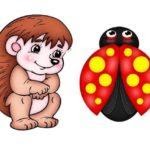 Цветочку малыши прикрепят лепестки, а зайке — ушки
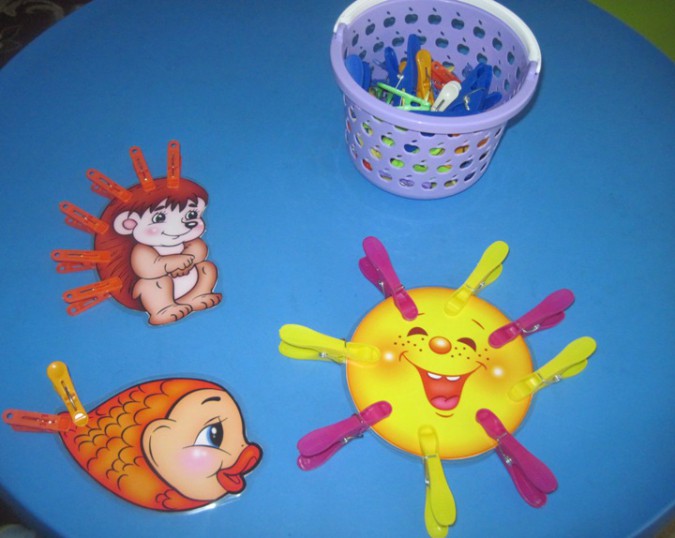 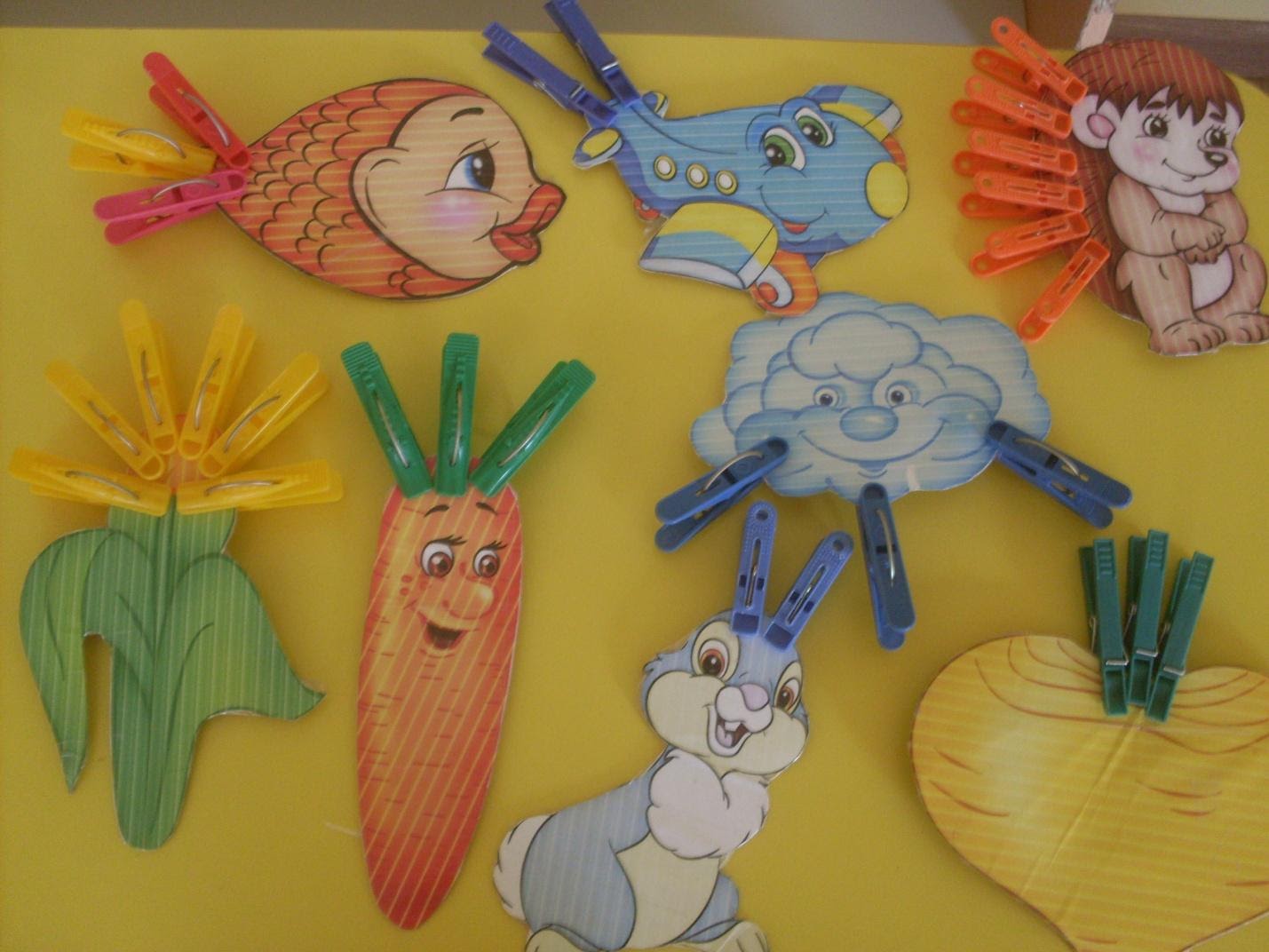 Игры с крышками от пластиковых бутылок
Крышки можно навинчивать на срезанные и приклеенные на картинку верхние части бутылок с горлышками. 
Можно проделать в них отверстия и использовать для нанизывания, как крупные бусы, а также раскладывать по цвету.
Предметы для прикручивания крышечек могут быть самыми разнообразными.
Крышки можно также раскладывать по цветам в стаканчики
Яркие пластиковые крышечки ещё и легко моются
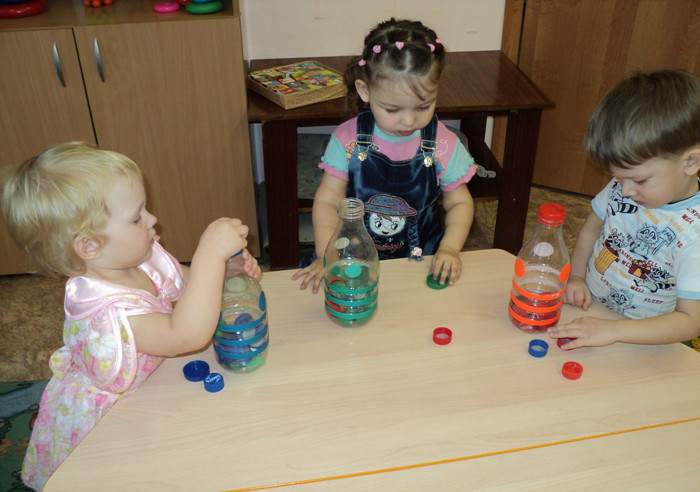 Пальчиковые куклы
Это пособие для пальчиковых игр не требует материальных затрат и особого труда. Всего лишь нужно распечатать готовые шаблоны персонажей с отверстиями для пальчиков. Дети надевают куклу на пальчики и «ходят» ими, выполняя действия согласно словам игры. Бумажные куклы с отверстиями для пальчиков сделают упражнение занятной игрой
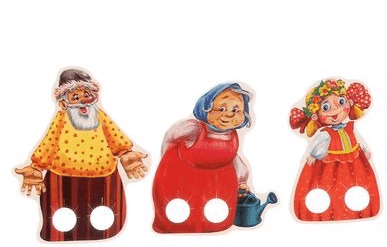 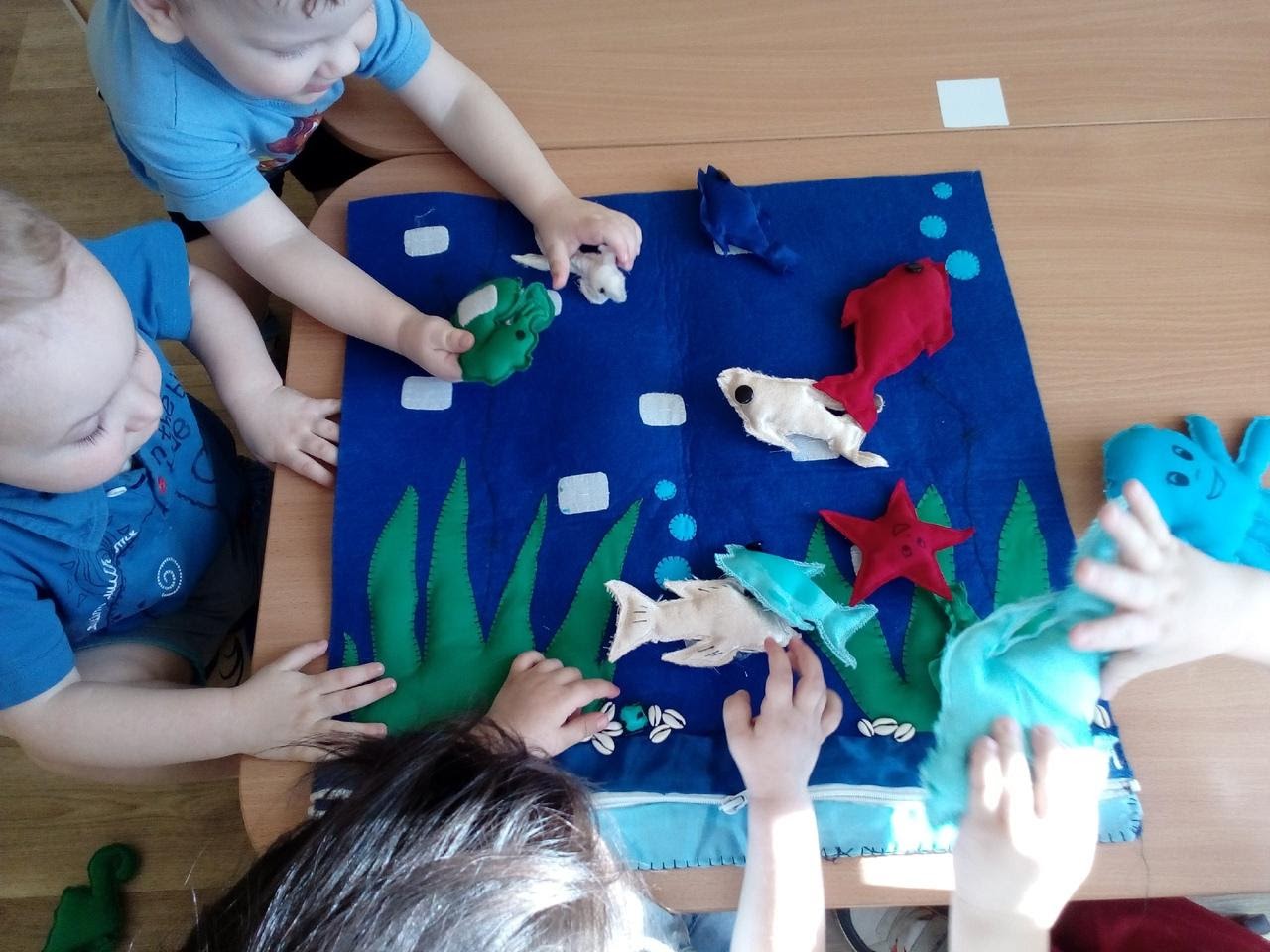 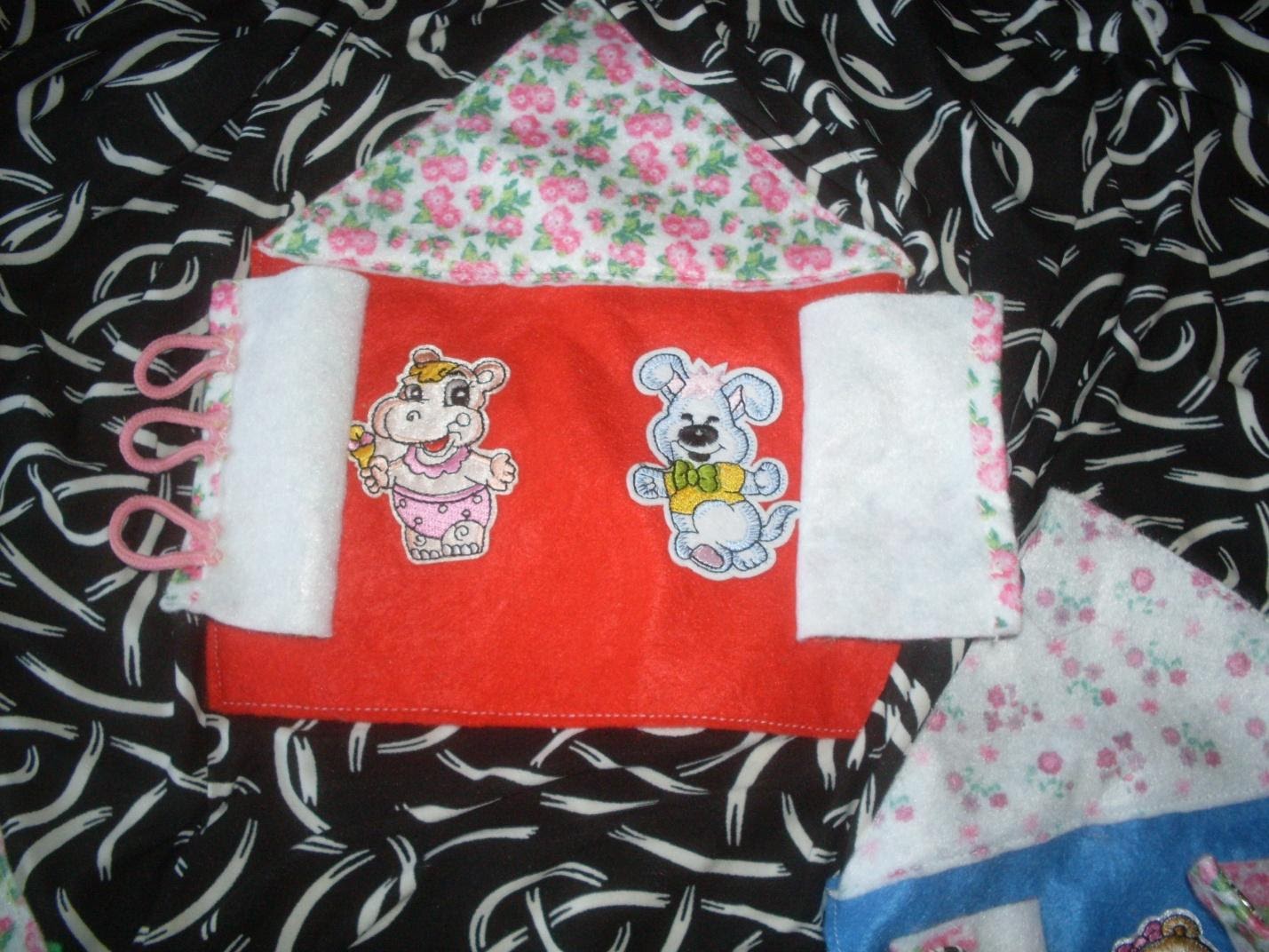 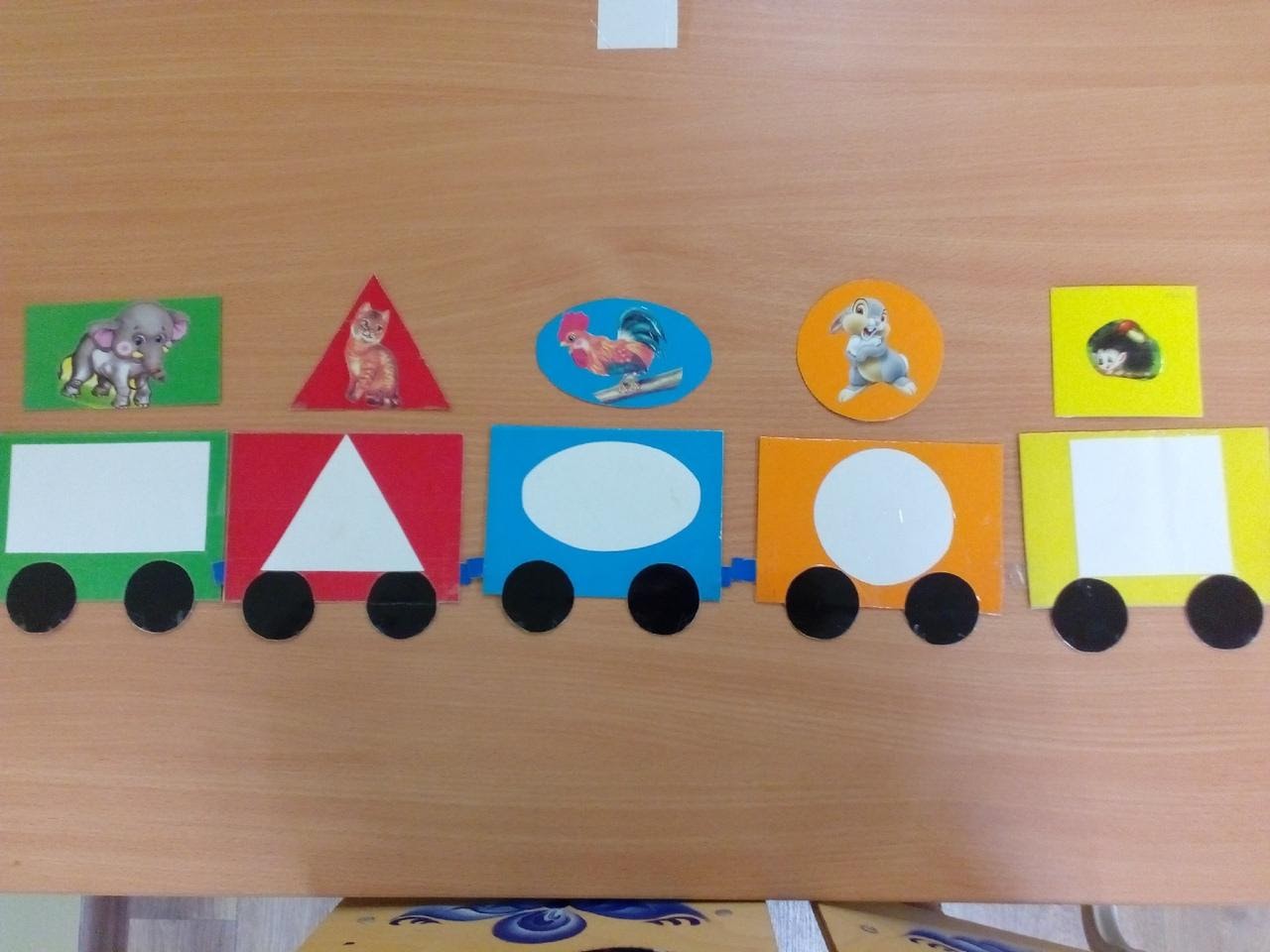 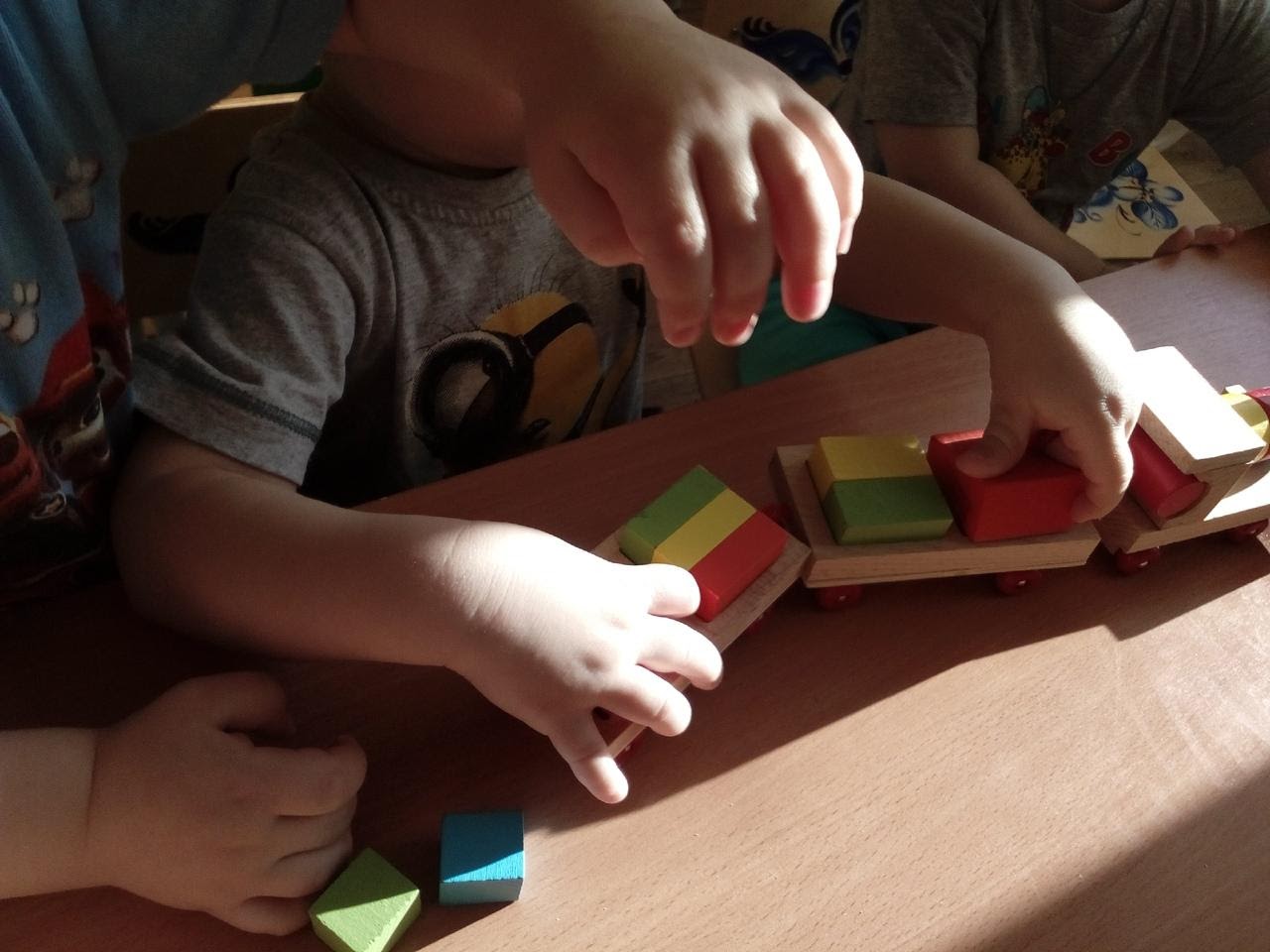 Шумовые игрушки
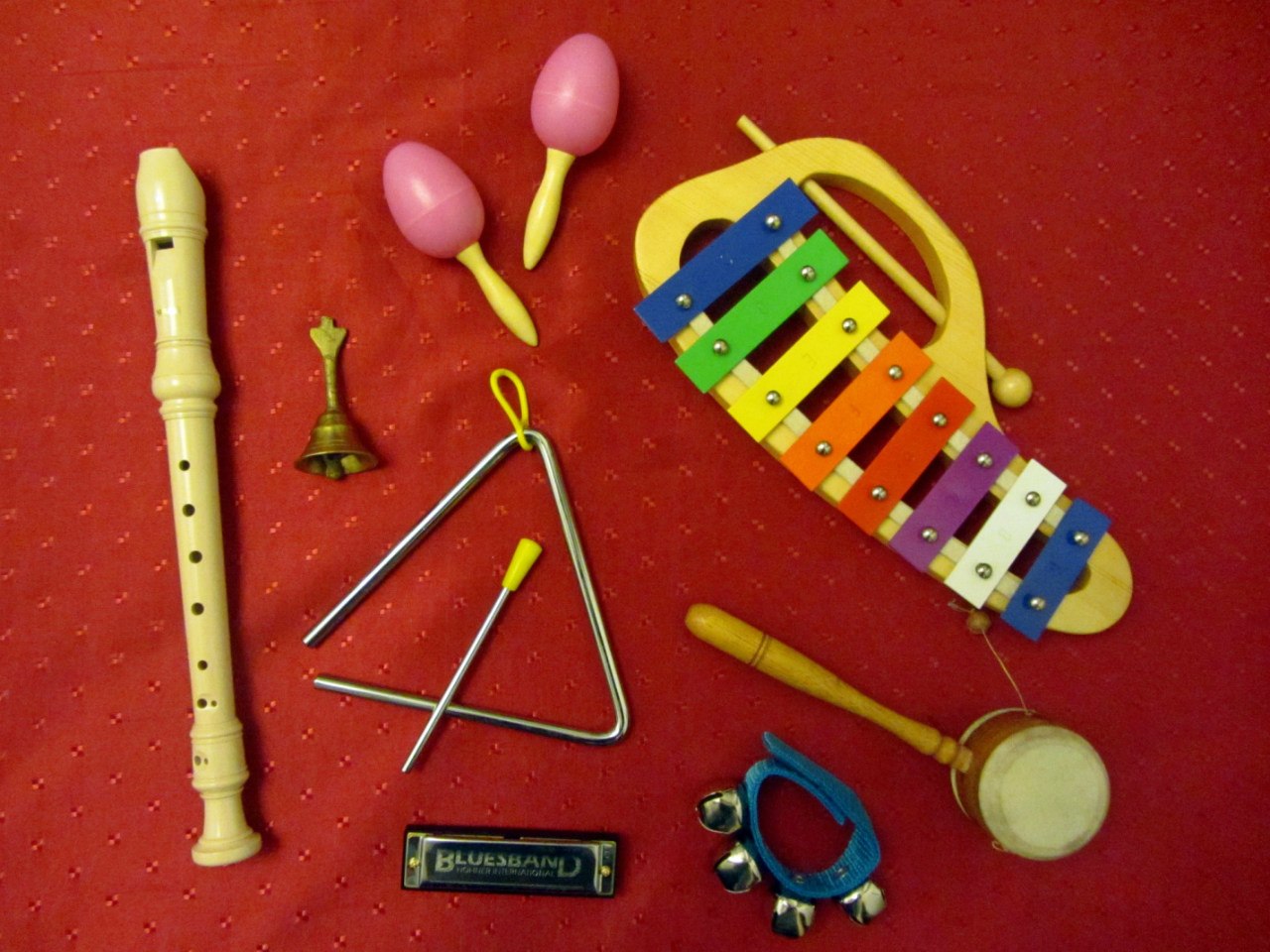 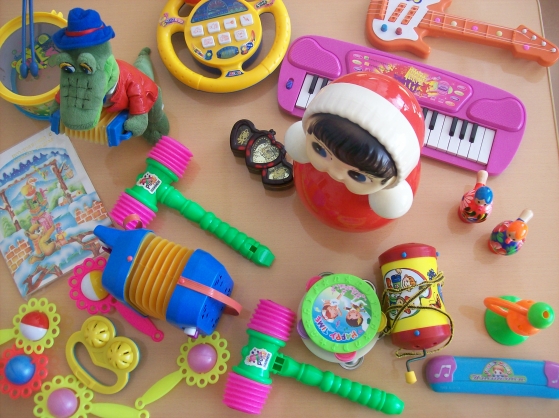 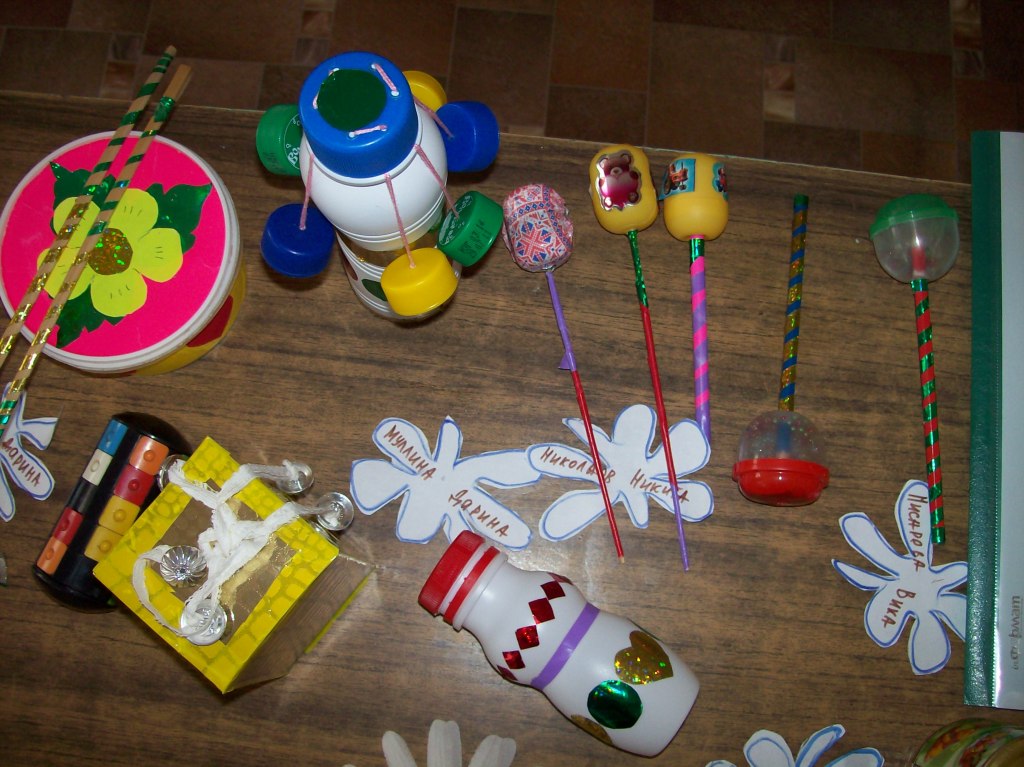 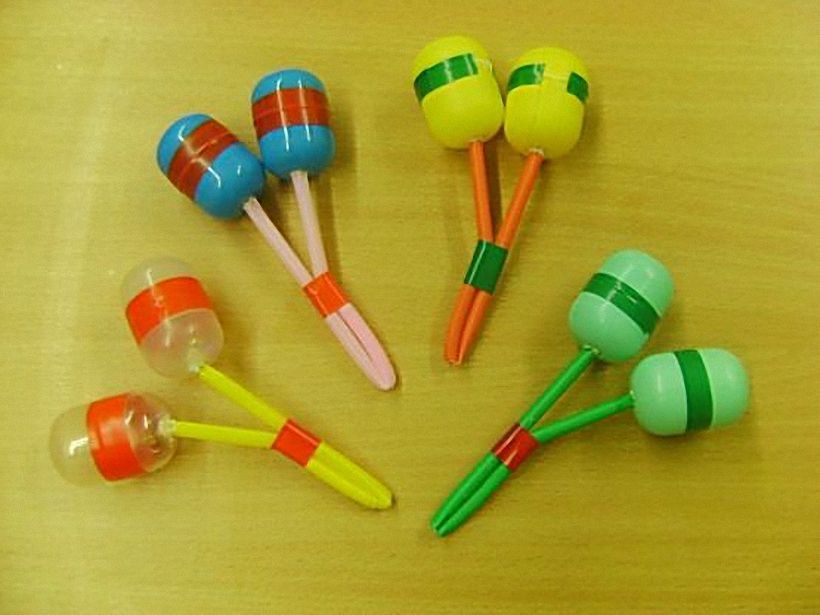 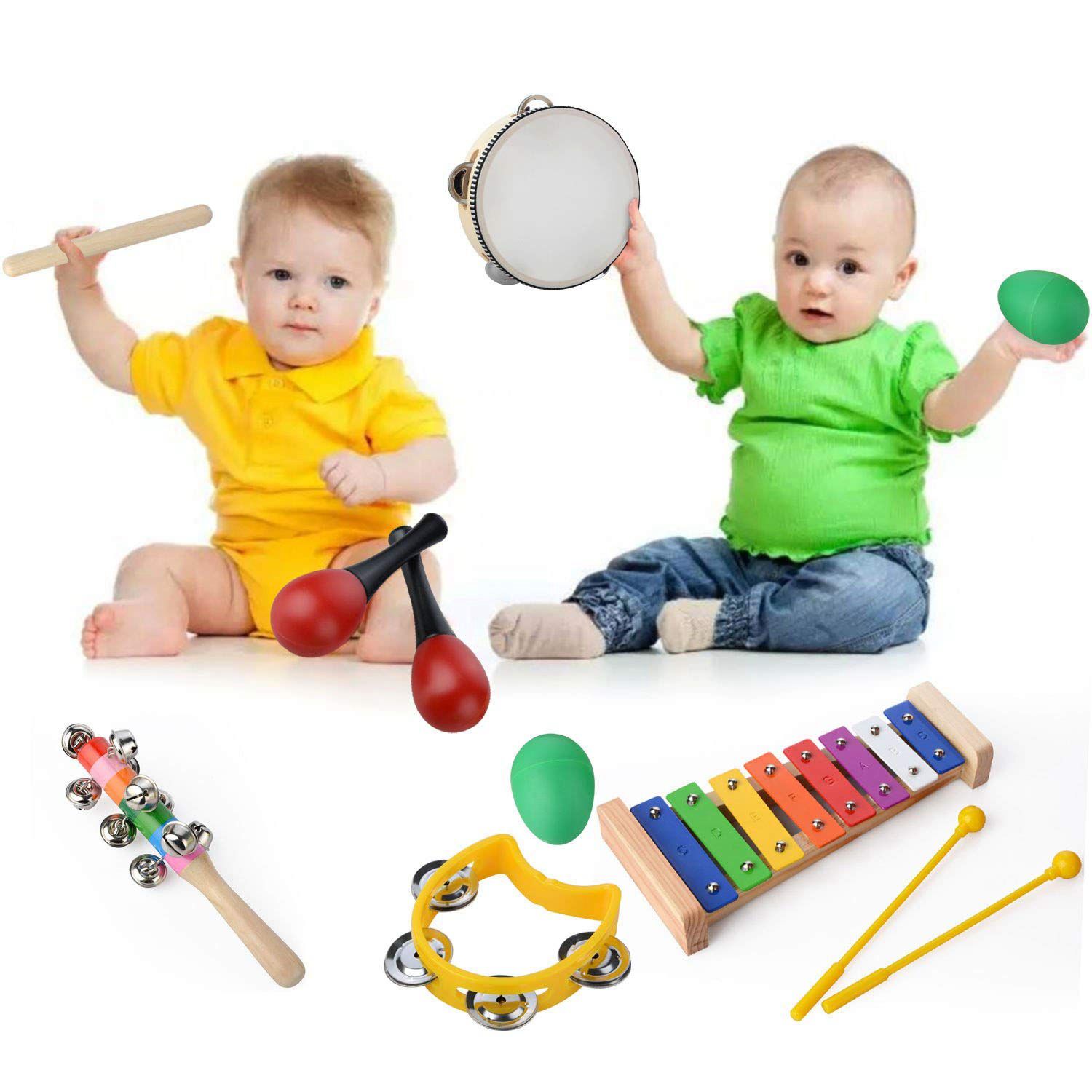 ИГРЫ С ВОДОЙ И ПЕСКОМ
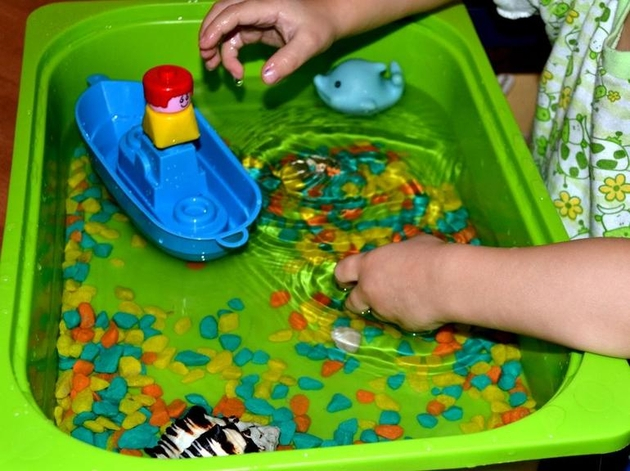 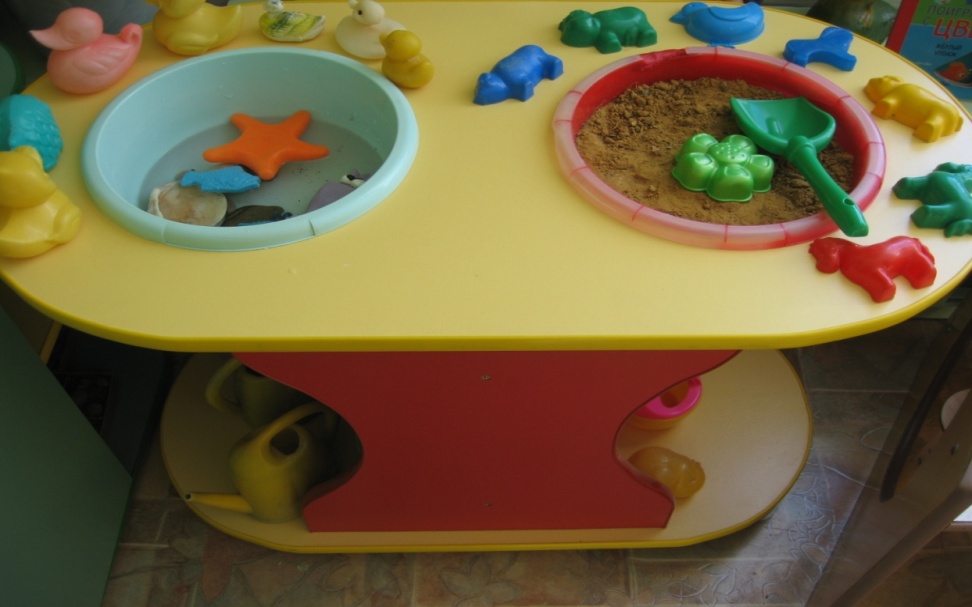 ИГРЫ С ПЕСКОМ
Пересыпаем песок
 Малыша  можно знакомить с основными свойствами песка. Покажите ребенку, как пересыпается сухой песок. Для этого можно использовать мельницу из песочного набора и ситечко.  Малышу это обязательно понравится.
Куличики из песка
Делать куличики  из песка любят все малыши. Эта простая игра в песок развивает координацию движения, внимательность и приносит детям много радости 
Отпечатки на песке
Игра «Поиски  спрятанных сокровищ»
 С помощью этой нехитрой игры в песок можно научить ребенка различать  признаки и свойства предметов, с помощью которых он отличается от других.
Игра «Как напоить песочек?»
МЫЛЬНЫЕ ПУЗЫРИ
ТЕСТОПЛАСТИКА
ПАЛЬЧИКОВАЯ ЖИВОПИСЬ  (рисование ладошкой, пальцами)
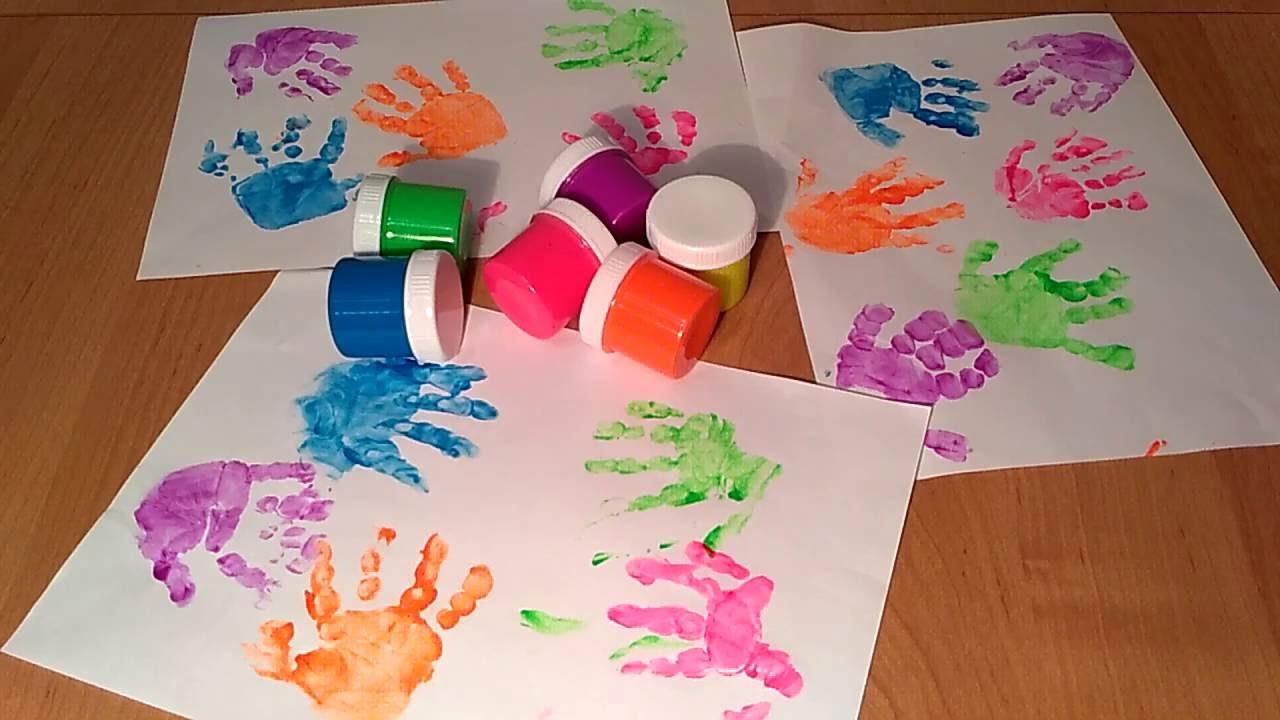 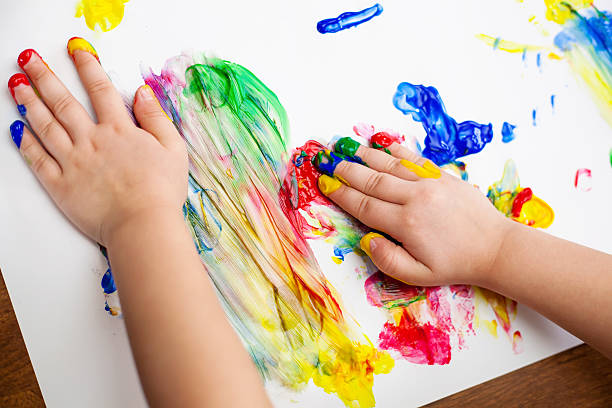 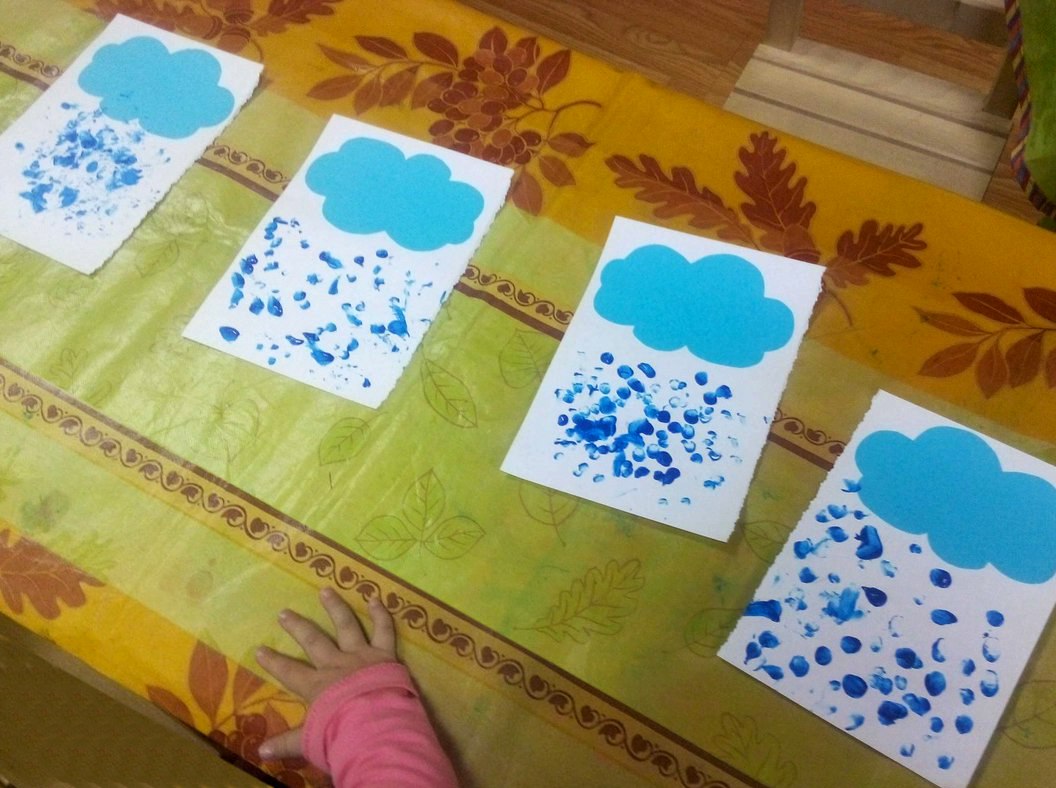 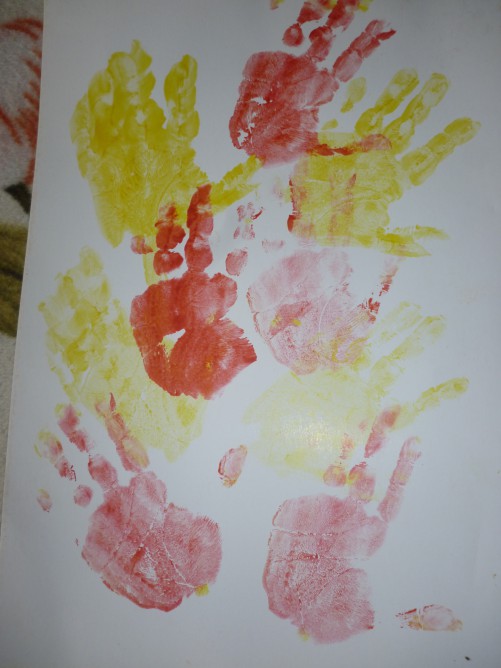 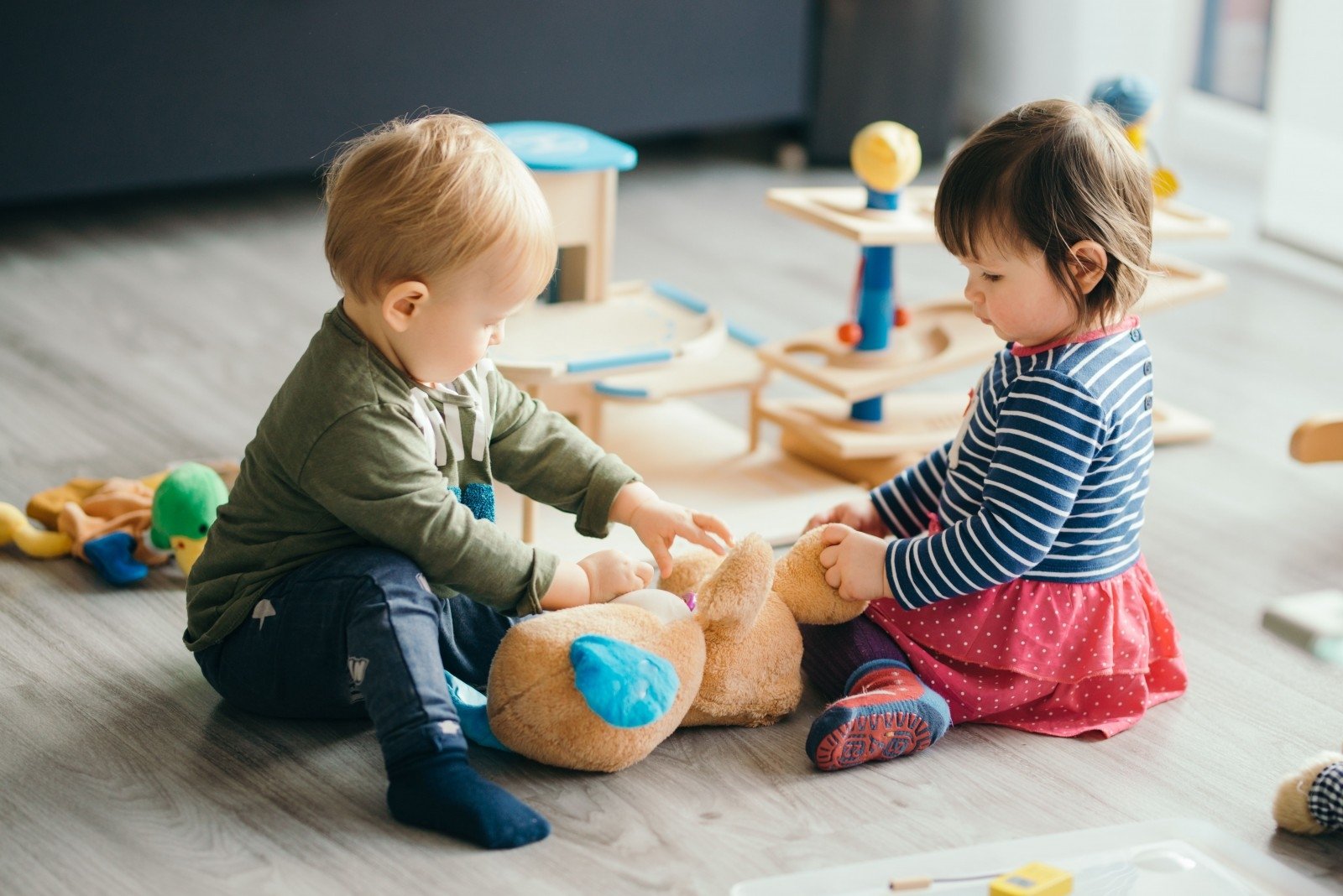 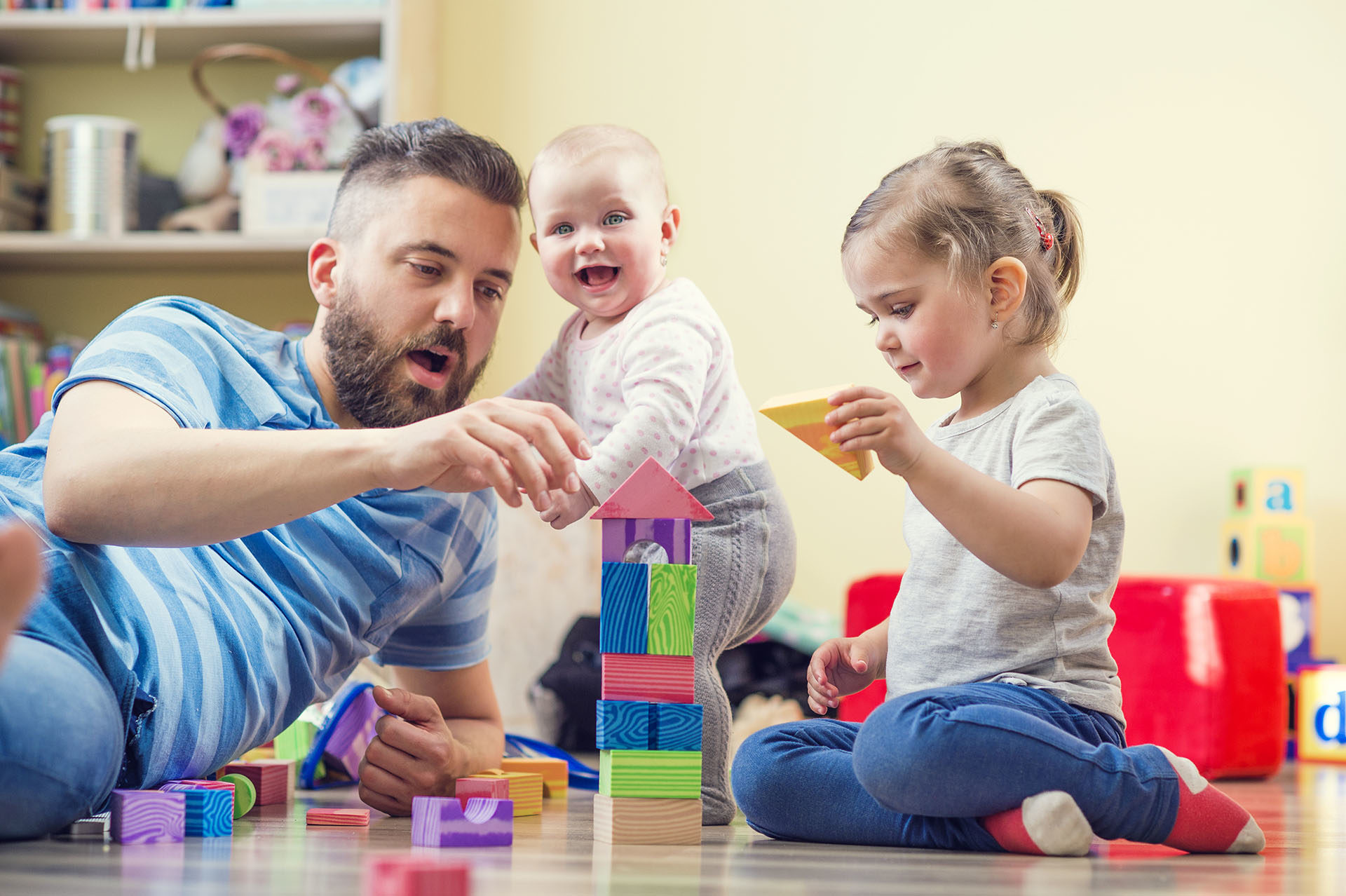 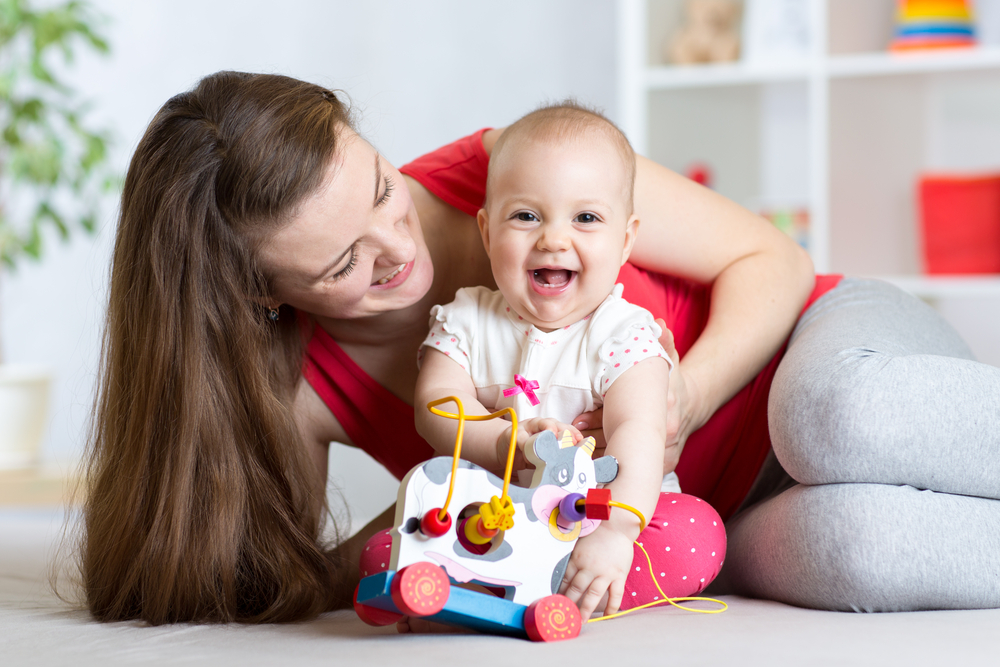 МУНИЦИПАЛЬНОЕ ДОШКОЛЬНОЕ ОБРАЗОВАТЕЛЬНОЕ УЧРЕЖДЕНИЕ«ДЕТСКИЙ САД № 192»СПАСИБО ЗА ВНИМАНИЕ!
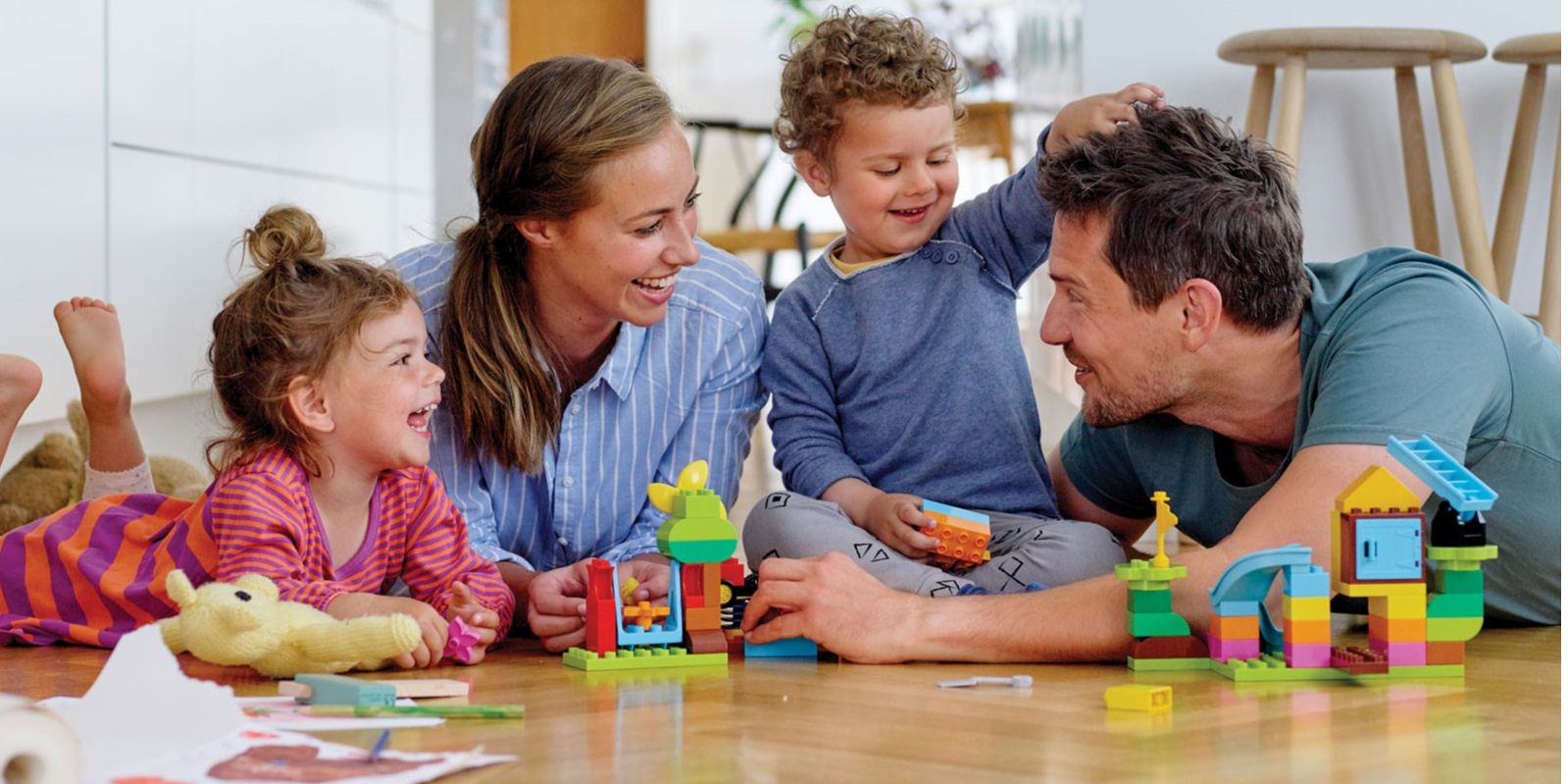